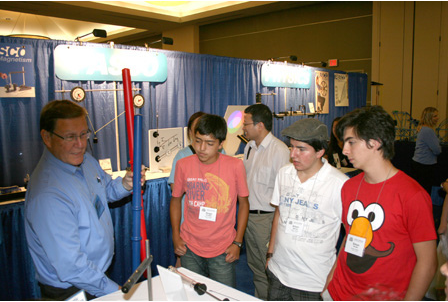 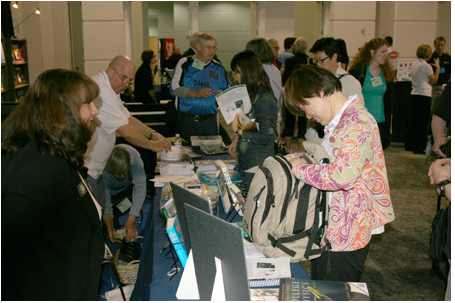 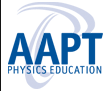 AAPT & You – A Winning Combination!
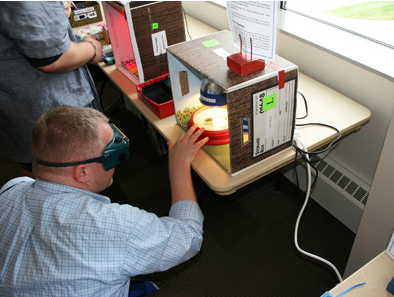 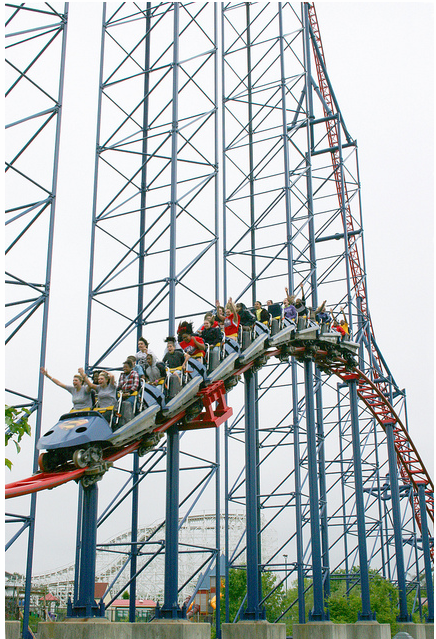 Join at AAPT.org
Elaine Gwinn
Shenandoah High School
Middletown, IN
Leading  in Knowledge
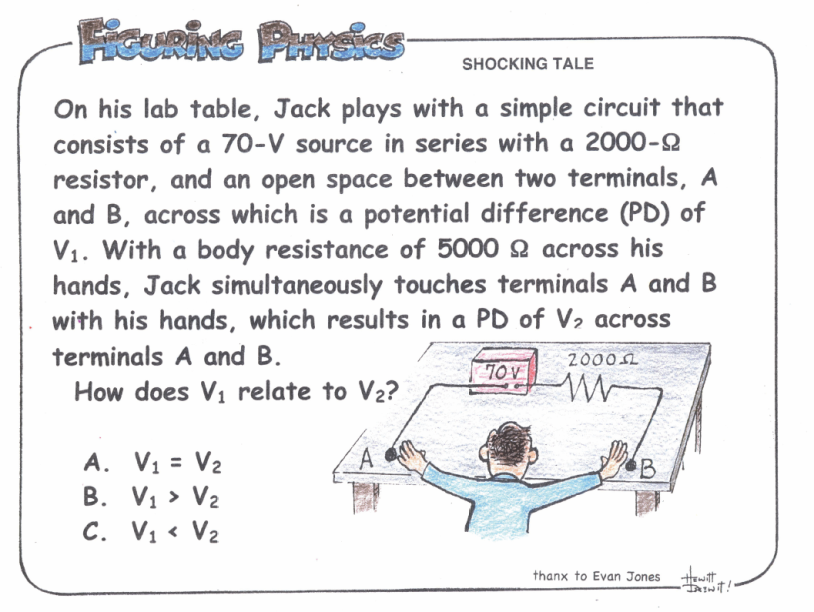 Professional Journals
The Physics Teacher 
The American Journal of Physics
Physics Today
Online journals access
ComPADRE
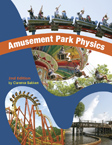 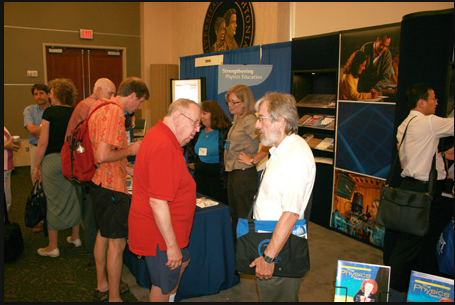 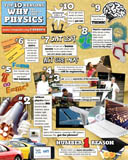 [Speaker Notes: Proud of what you do – shows in your actions]
Winning with Resources
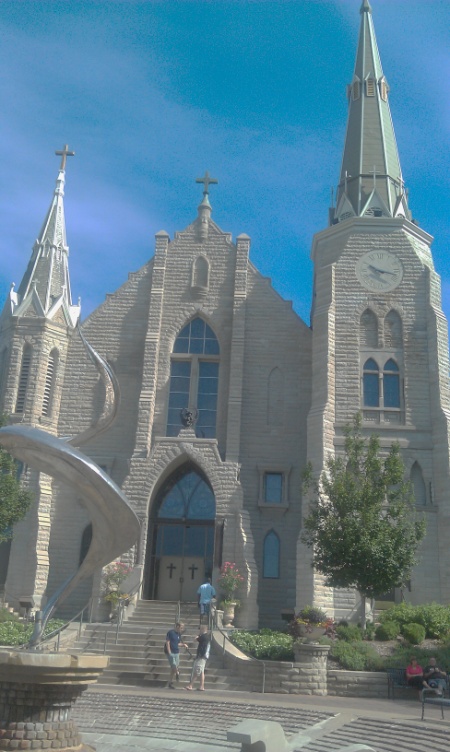 eMentoring 
Email Discussion Lists
Career Center
Physics Store Discounts
Nationally recognized programs
PTRA
PhysTEC
Powerful Ideas In Physical Science
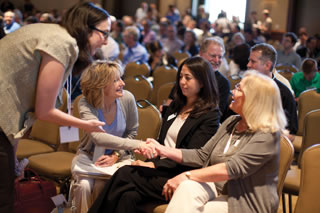 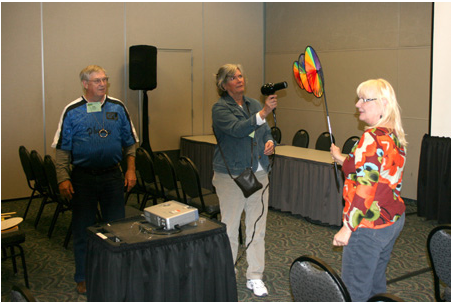 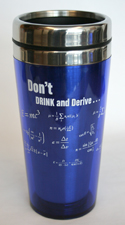 Successful in Leadership
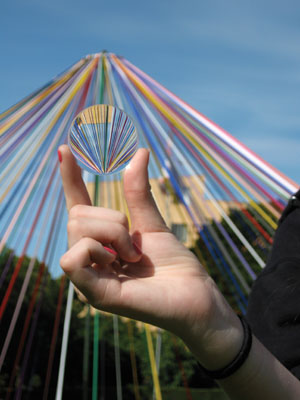 National Committees/Advisory Boards
PER Topical Group
Committee Members
Student Opportunities
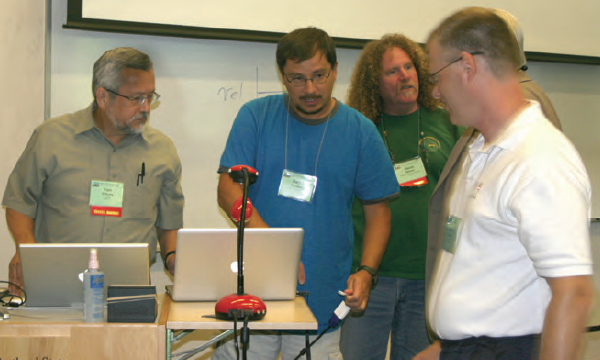 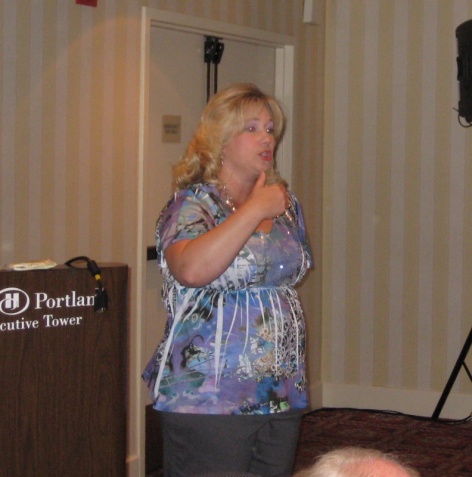 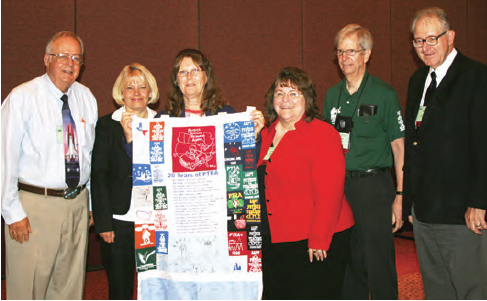 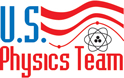 Unbeatable Personalities
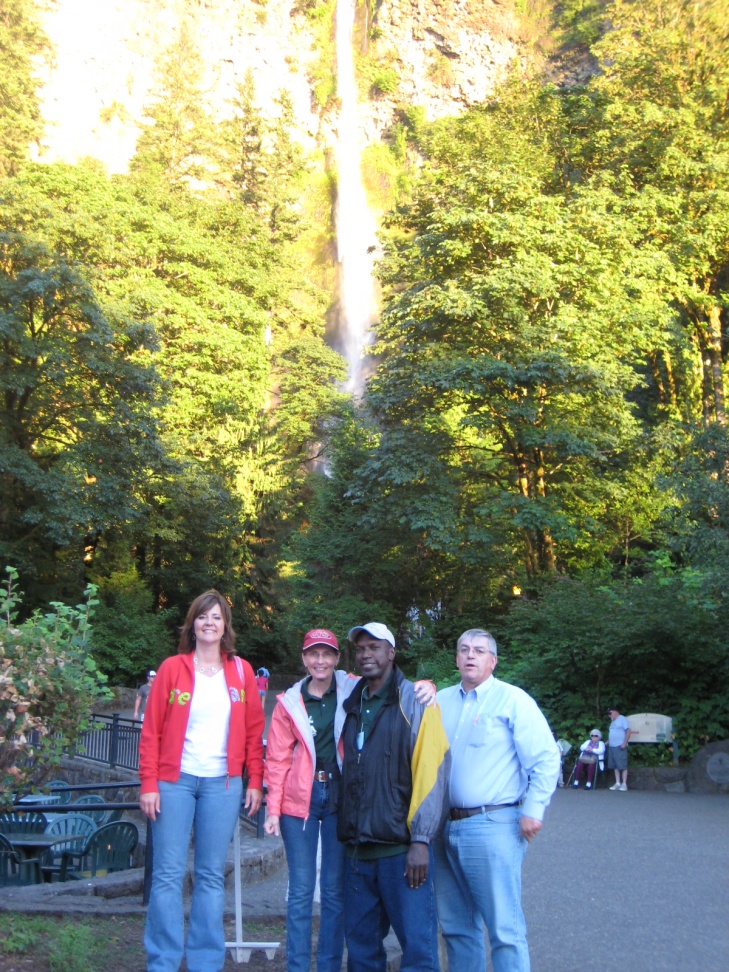 AAPT National Meetings
State AAPT Meetings
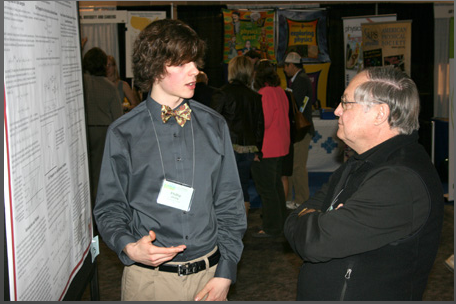 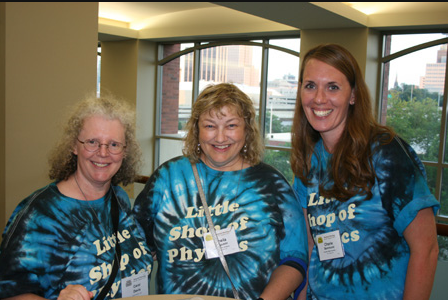 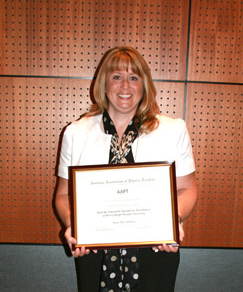 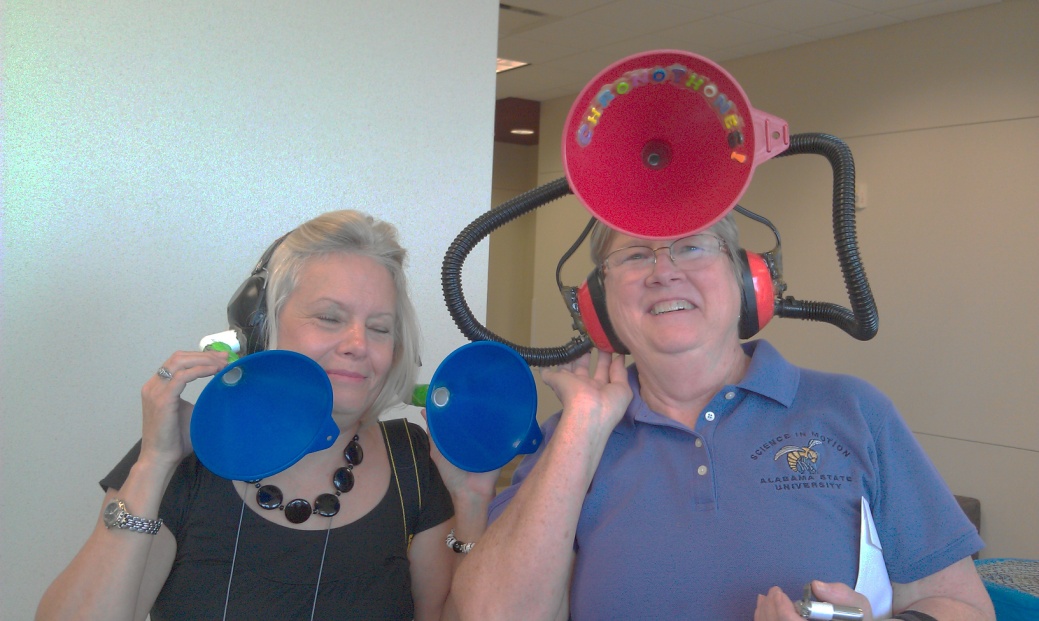 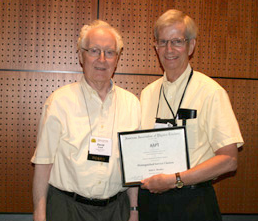 Champions for Physics
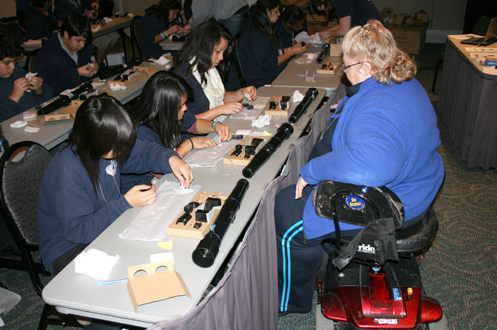 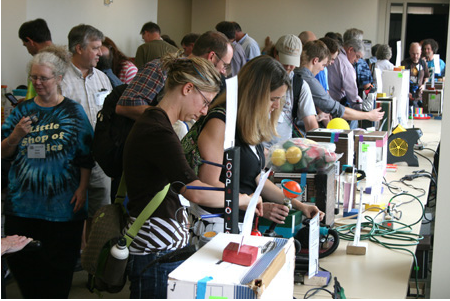 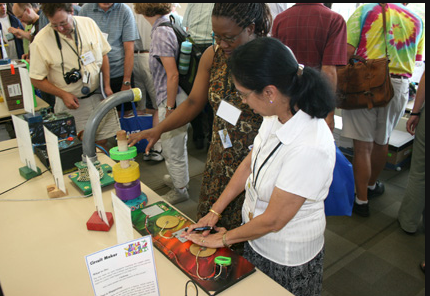 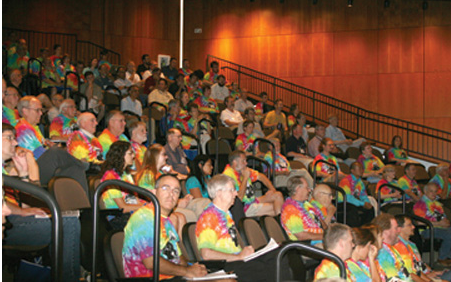